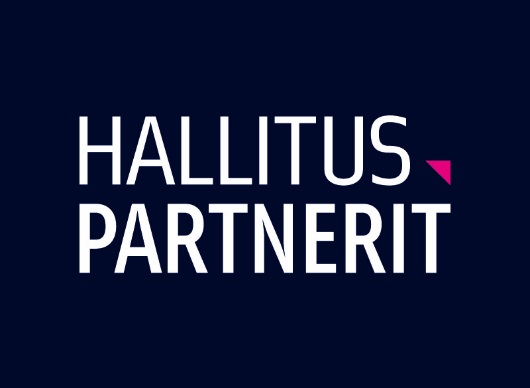 Annika Puro-Aho 
KTM, DI, Lean Six Sigma Black Belt

Hopeapuro
Tehos
SYO
Hallitus- ja luottamuspaikat
Hallituspartnereiden toiminnanjohtaja
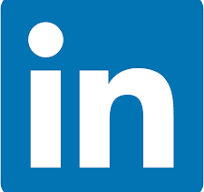 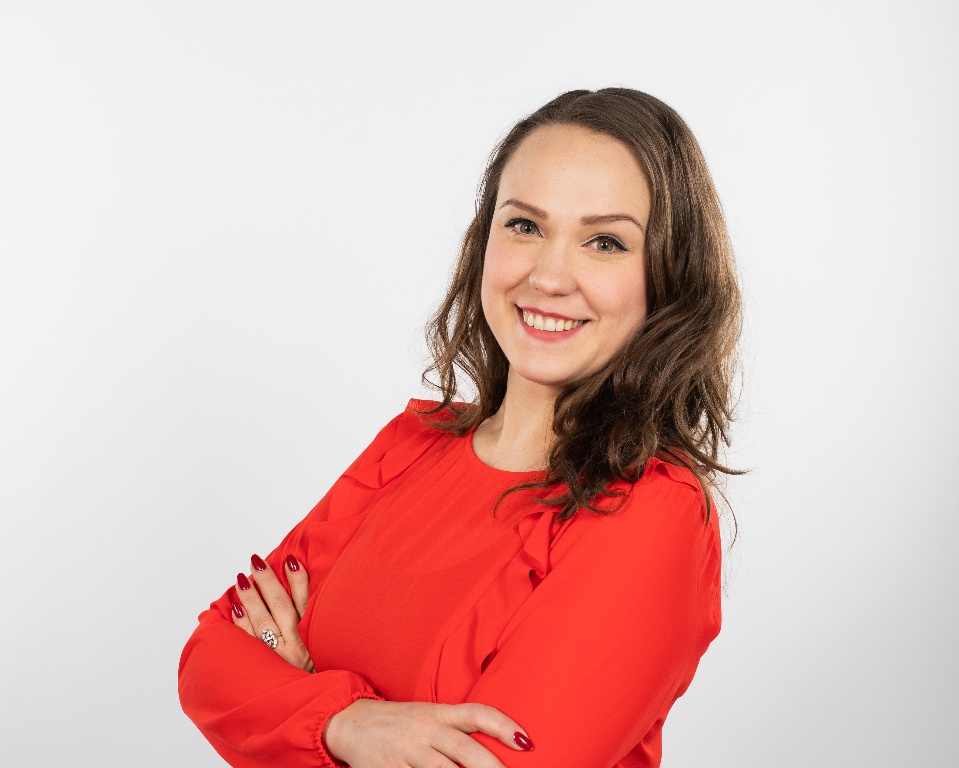 Yrittäjä 2012
Hopeapuron hallitushaku
Yritystoiminnan kriisit ja muutokset 
Omistajastrategia (ennen hallitusta)
Brändiuudistus
Kansainvälistyminen
Korona
2x äitiysloma
Ukrainan sota
Turkin maanjäristys
Jenkkien tullit…
Hallituksen tuki oli korvaamaton
Hallitustoiminnan puolesta puhuminen
Rekry!
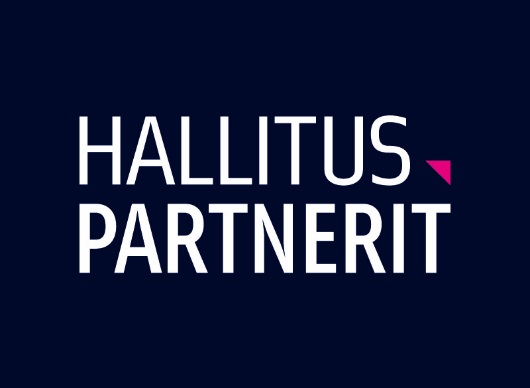 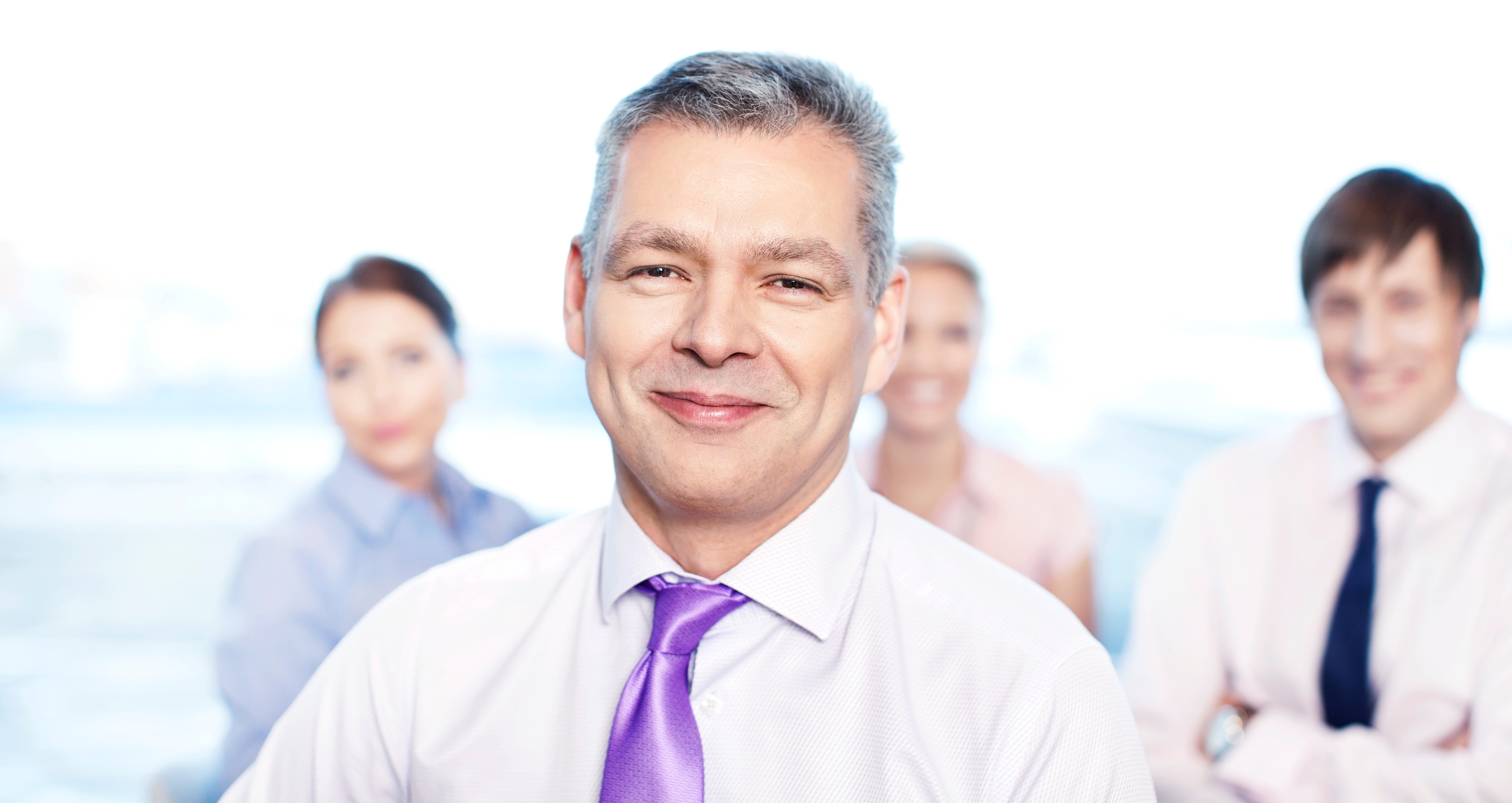 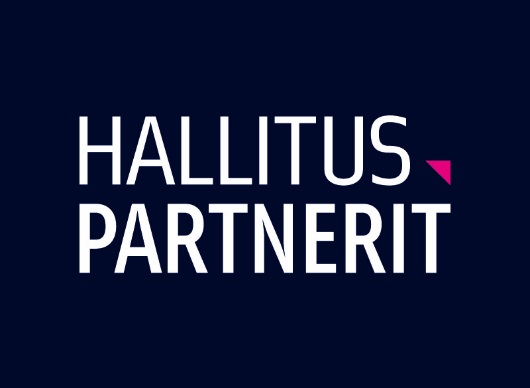 Osaava asiantuntija





HPP toiminnan esittely
Annika Puro-Aho
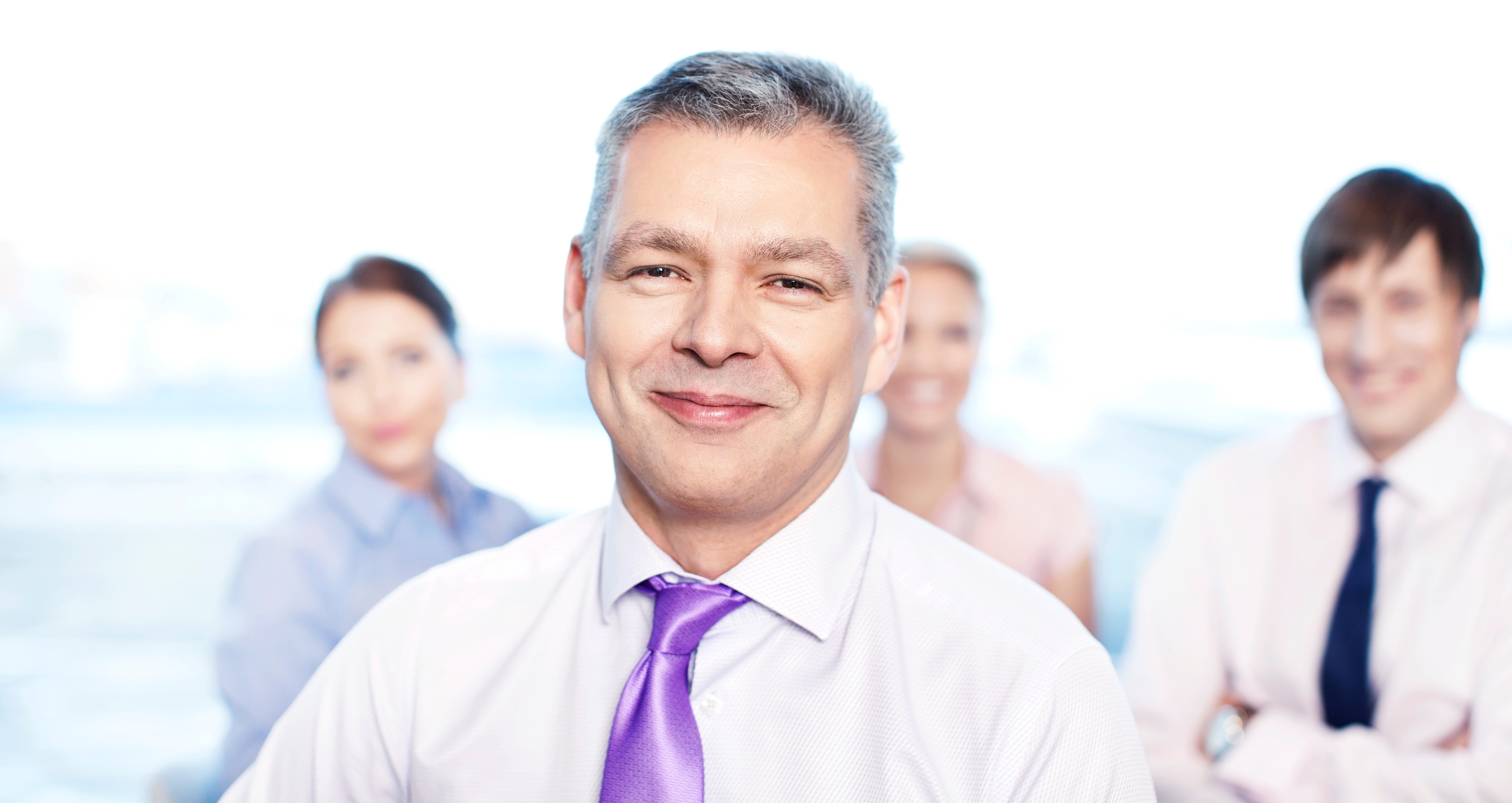 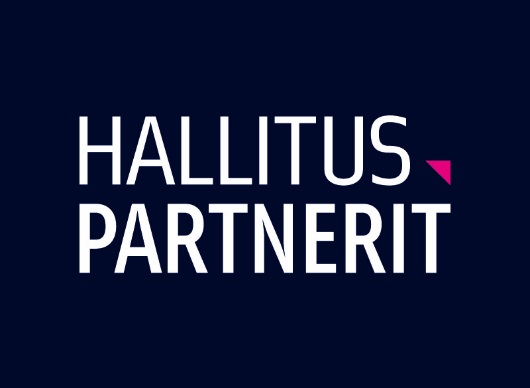 Osaava hallitus 

Menestyvä yritys  


Tärkein voimavaramme ovat ihmiset
Edistää ammattimaista hallitustyötä Etelä-Pohjanmaan, Keski-Pohjanmaan ja Pohjanmaan alueilla

Kouluttamalla ja verkostoimalla ammattilaisia
Välittämällä hallituspaikkoja
Yritysten tarpeet
Hallitustyöstä kiinnostuneet 

Vaikuttamalla ja välittämällä tietoa hallitustyöskentelystä
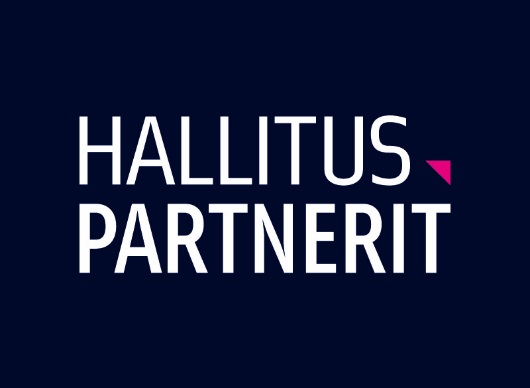 Kuka on hallituspartneri?

HHJ –kurssin ja -tutkinnon suorittanut
Hallitustyökokemusta

Riippumaton hallitustyötä osaava hallituksen jäsen
Motivaatiota ja aikaa
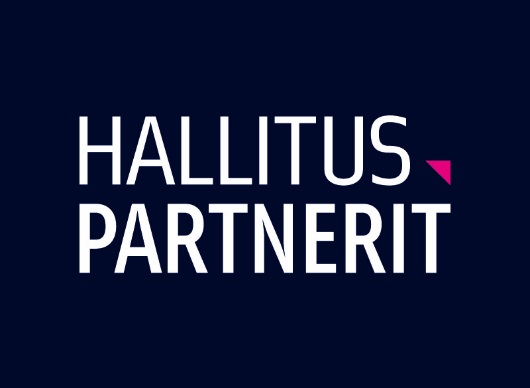 Kenelle?

Kaiken kokoisille kehitys- ja kasvuhakuisille yrityksille
Merkittävien muutosten ja haasteiden edessä oleville; esim.:
Viennin aloittaminen
Sukupolvenvaihdos ja siihen valmistautuminen
Yrityskaupat (niin osto, kuin myyntikin)
Isot investoinnit tai uudet, merkittävät kumppanuudet
Liiketoiminnan  uudelleen suuntaaminen
Kasvun hallinta
Kriisi
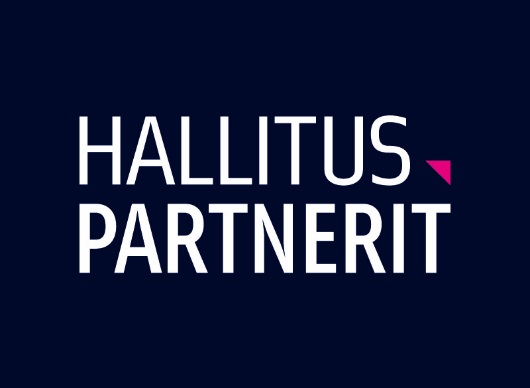 Hallituksen jäsenten hakuprosessi
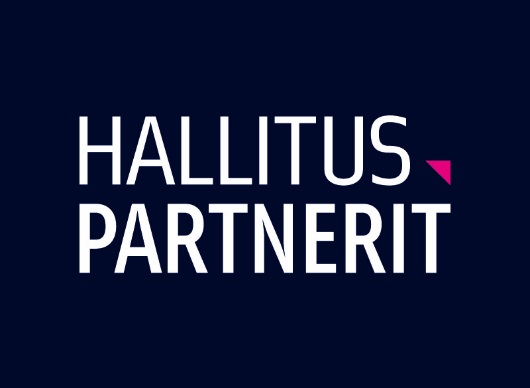 Hinta

Analyysi 500 € 
Välitysprosessi 2 500 € 
Finder’s fee 250 €

Jäsenyys 
300 € liittyminen
200 € vuosi
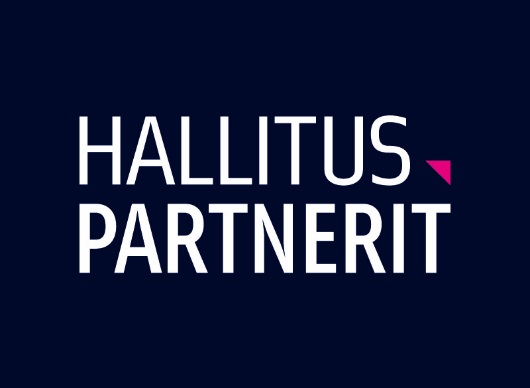 Muu toiminta

Jäsenistön koulutustapahtumia ja muita jäsentilaisuuksia
Teams (valtakunnalliset)
Tapaamiset
Vuotuiset Hallitusklubi –tapahtumat, 2025 Tampere
Valtakunnalliset Partneripäivät, 2025 Turku

Aktivointi ja aktivointihankkeet (Pohjanmaa, Keski-Pohjanmaa, 2022)
Viestintää ja vaikuttamista
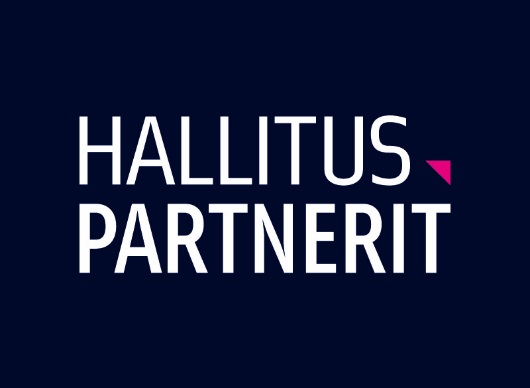 HPP jäsenyys ja valtakunnallinen toiminta

Nyt 74 jäsentä
Valtakunnallisesti noin 1 500 jäsentä
Alueyhdistykset ovat itsenäisiä, mutta kuuluvat Hallituspartnerit-verkostoon 
Haut usein valtakunnallisia ja mahdollisuus osallistua myös muiden alueiden toimintaan

hallituspartnerit.fi
pohjanmaa.hallituspartnerit.fi
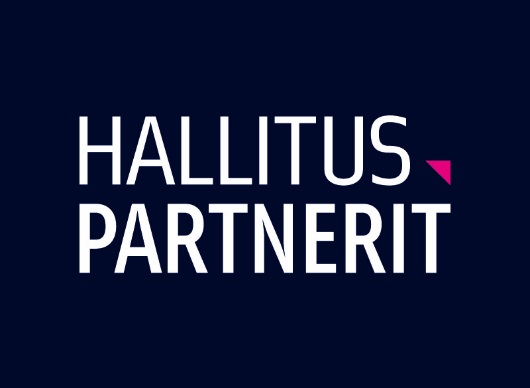 HPP hallitus

Arto Kukkonen, Pallas Rakennus Oy, pj
Mika Mettalo, Haverinen Logistics Oy, vpj
Samuel Broman, Broman Law Oy, jäsen
Terhi Hakola, Semko Oy, jäsen
Tuulia Holkkola, Vaski Group Oy, jäsen
Pertti Kinnunen, jäsen, välitysvastaava
Kennet Kronman, Acosta Oy, jäsen 
Ulla Mäki-Lohiluoma,  Vaasa Parks Oy, jäsen
Jonne Sandberg, Kokkolan kaupunki, jäsen
Hanna-Mari Store, jäsen
Annika Puro-Aho, toiminnanjohtaja, hallituksen sihteeri (osa-aik.) 

https://pohjanmaa.hallituspartnerit.fi/jasenet/
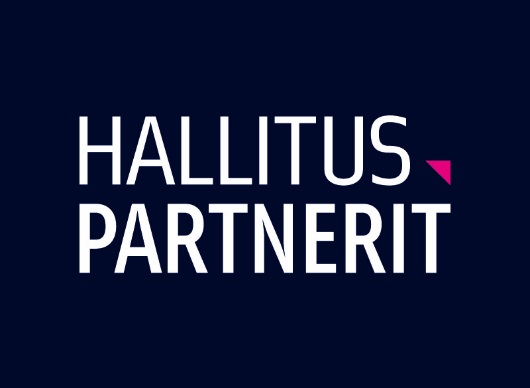 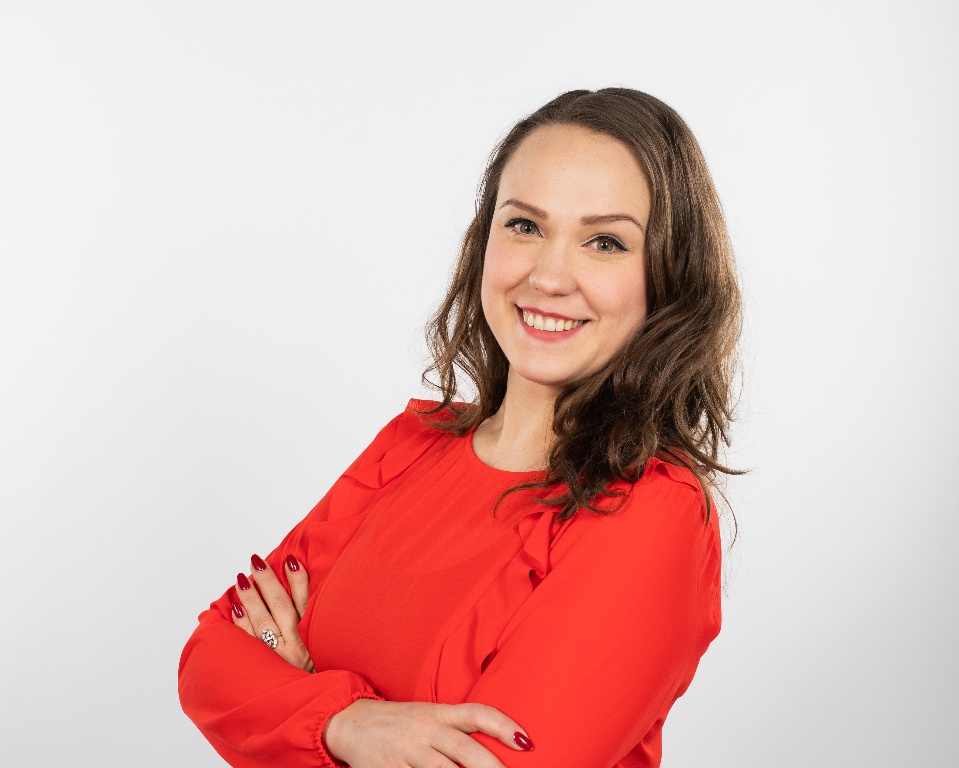 Annika Puro-Aho 
045-359 8877
annika.puro-aho@hallituspartnerit.fi


Hallituspartnerit Pohjanmaa ry
pohjanmaa.hallituspartnerit.fi
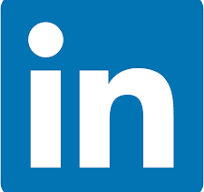 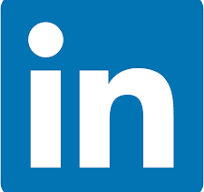 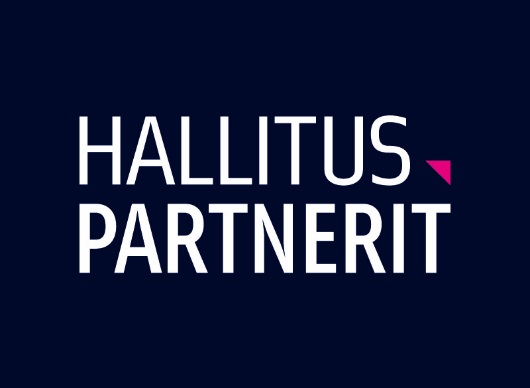 Kysymyksiä?
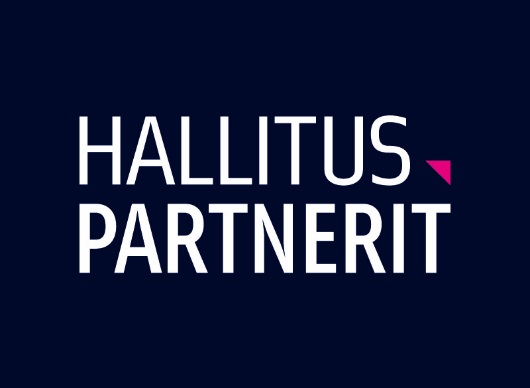 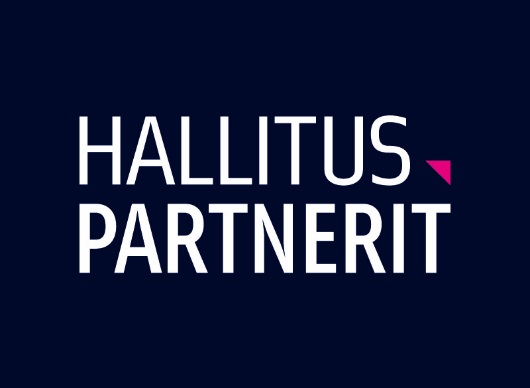